Unique Digital Primary Source Collections for Exploring Chinese History
Tom Derrick
Senior Collections Analyst
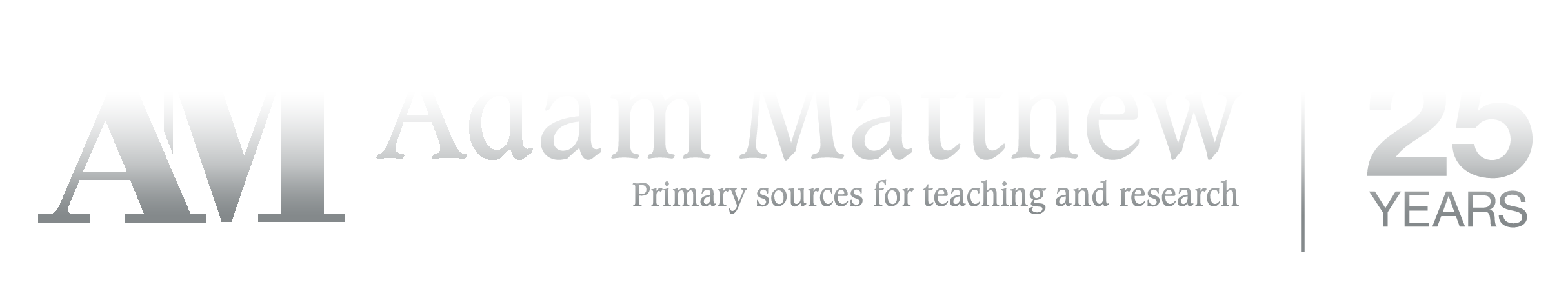 www.amdigital.co.uk
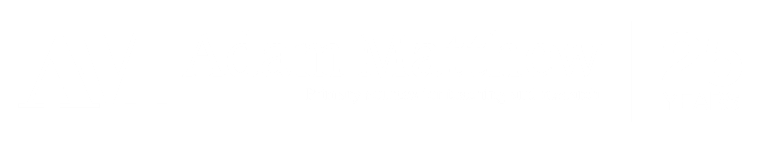 Global customer base including leading institutions 

Over 70 resources with cross disciplinary appeal

Dedicated resources on Chinese history
[Speaker Notes: Used by customers around the world, including many leading institutions such as Ivy league schools, Oxford and Cambridge, to name but a few. 

Large portfolio of collections - Covering more than 5 centuries.

Products ranging from Medieval Family Life to American trade with China and 20th century Popular Culture

Dedicated resources on Chinese cultural, social and political history

Today two most recently published resources on Chinese history, FO China and China, America and the Pacific.]
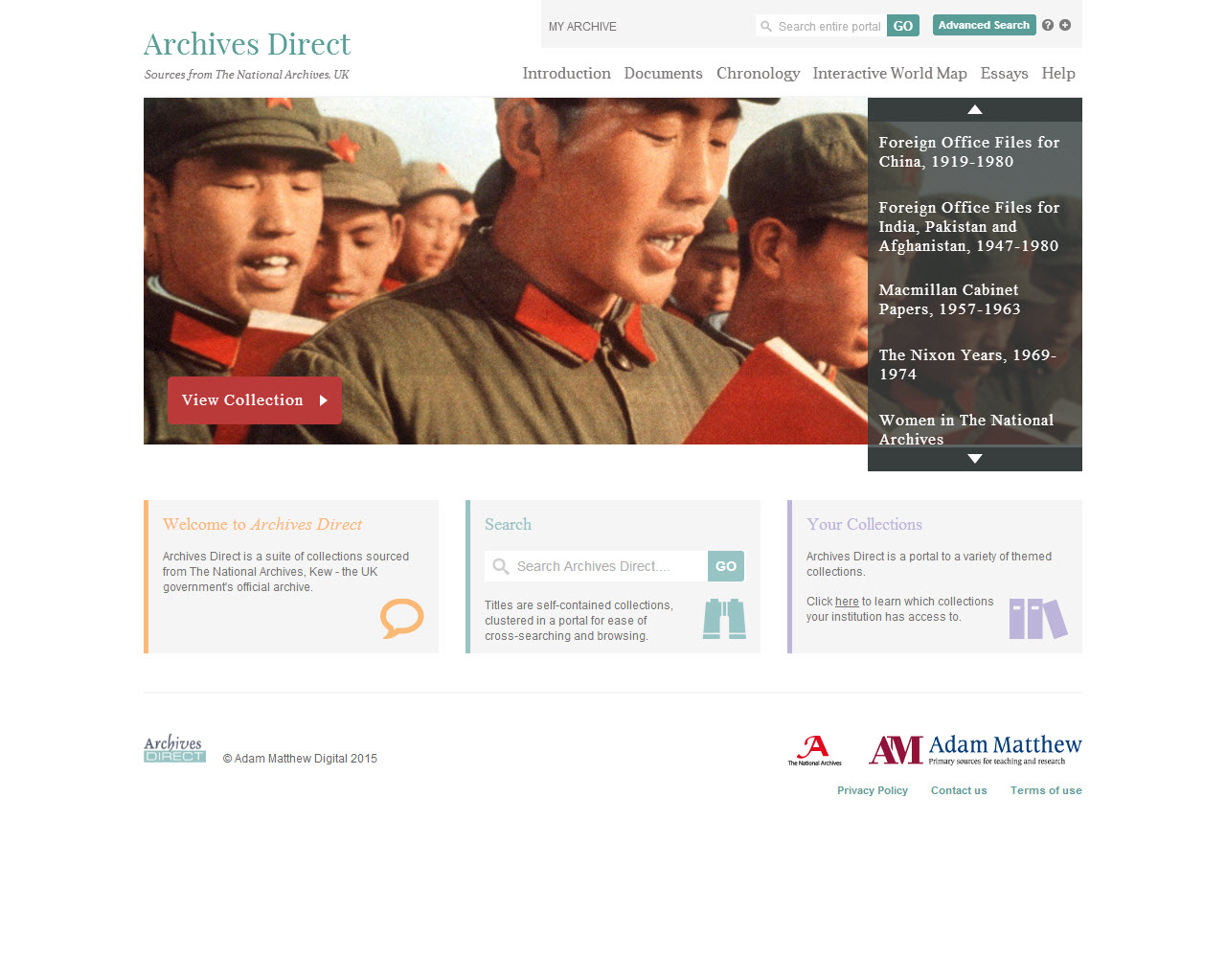 [Speaker Notes: FO China part of Archives Direct portal – self-contained collections sourced exclusively from TNA

Describe homepage – cross-search or enter each collection]
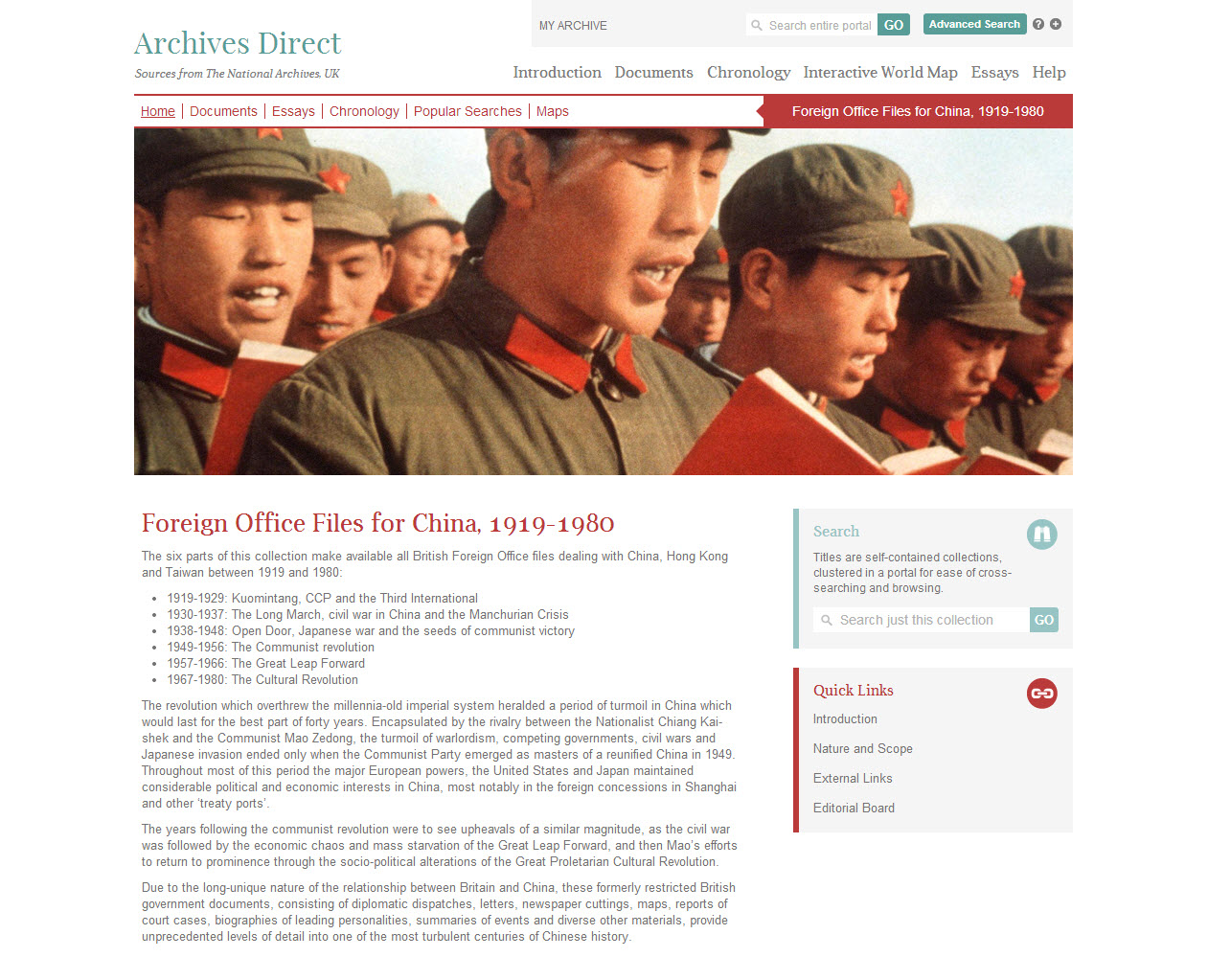 [Speaker Notes: Makes available all British Foreign Office files on China, Taiwan and Hong Kong between 1919 and 1980 
 
Published over several years. The material covers key events throughout Chinese history: 

> May 4th movement and subsequent power struggle between Kuomintang and Communist
> long march 
> war with the Japanese in the 1940s and detailing the communist revolution. 
> 1950s documenting the newly developed People’s Republic 
> great leap forward and cultural revolution
 
Serious research tool for scholars of English language material on China   

Explain page options]
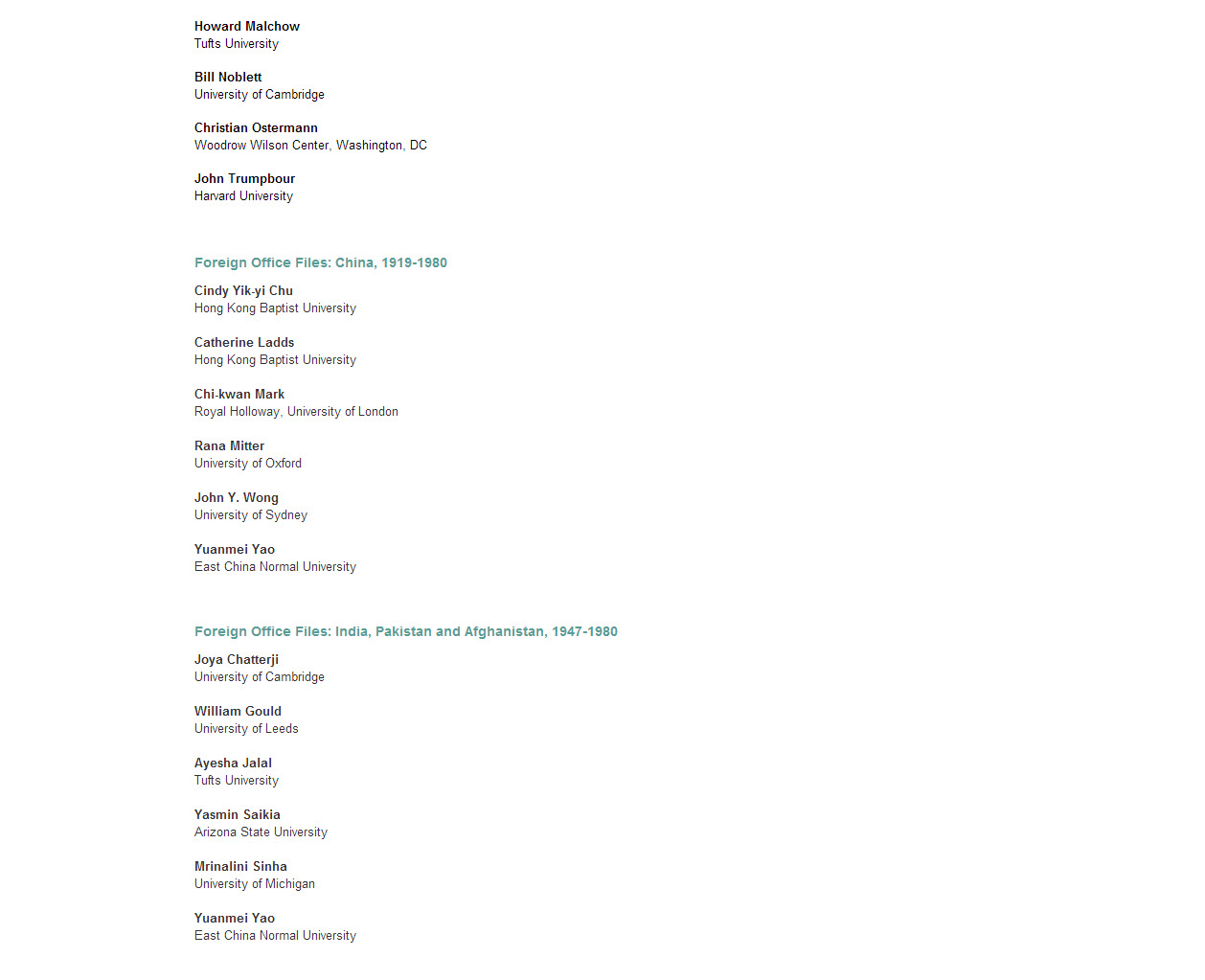 [Speaker Notes: Editorial board of leading scholars in Chinese studies helped write essays which contextualise the primary source content

Accessed within the resource and link to documentary evidence

Great starting point for users who want an expert summary of key themes covered by the material.]
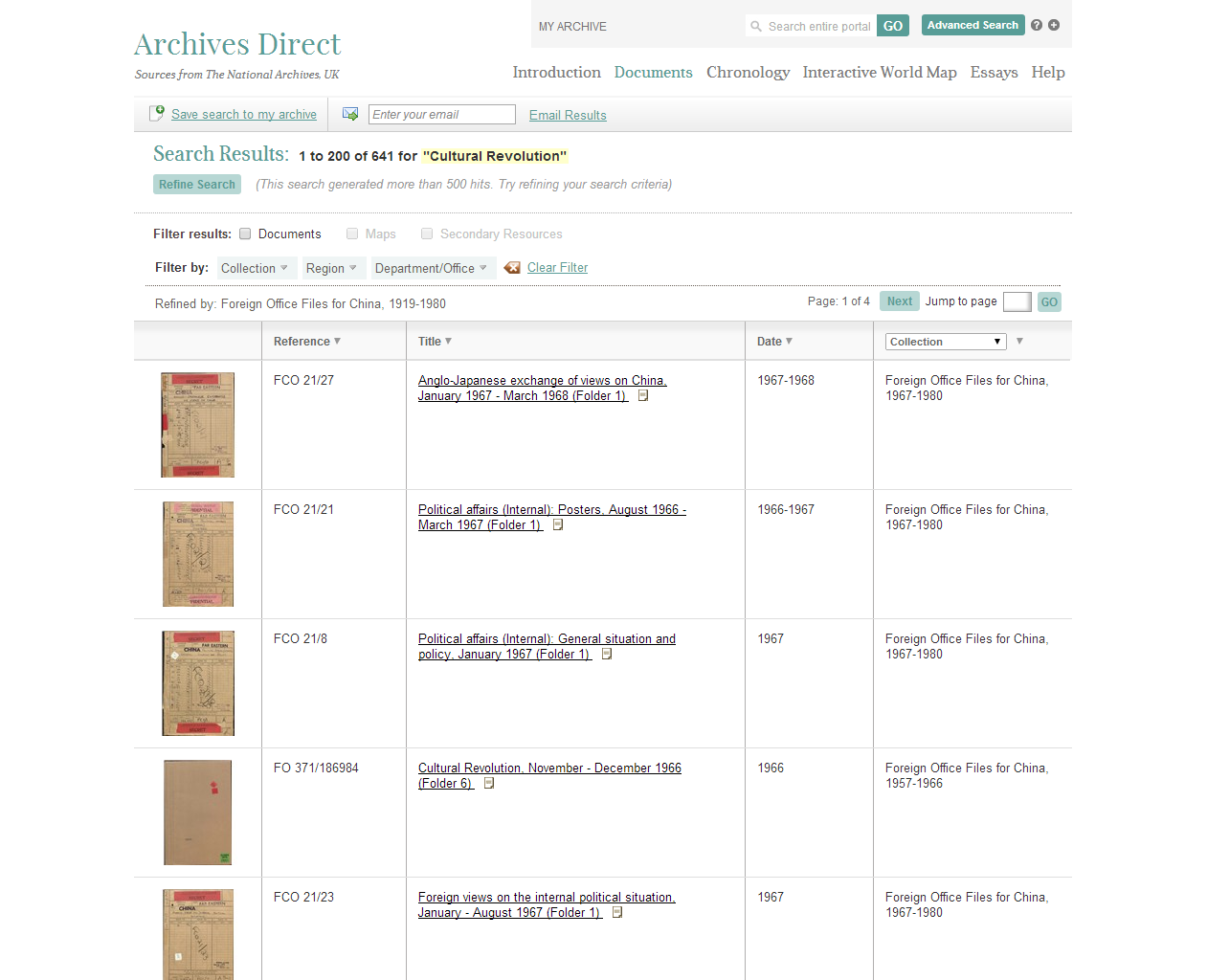 [Speaker Notes: All documents are full-text searchable

Formerly restricted government documents.  Varied, consisting for the most part of:

British diplomatic dispatches, originating in both London and China
Correspondence, both government and private
Minutes of meetings
Political, economic and military analyses
Reports of visits, investigations etc

Many files in the later period are single topic. 

Most files prior to 1930 by contrast, cover a number of unconnected topics, which are listed in the document’s title.

Describe page functionality]
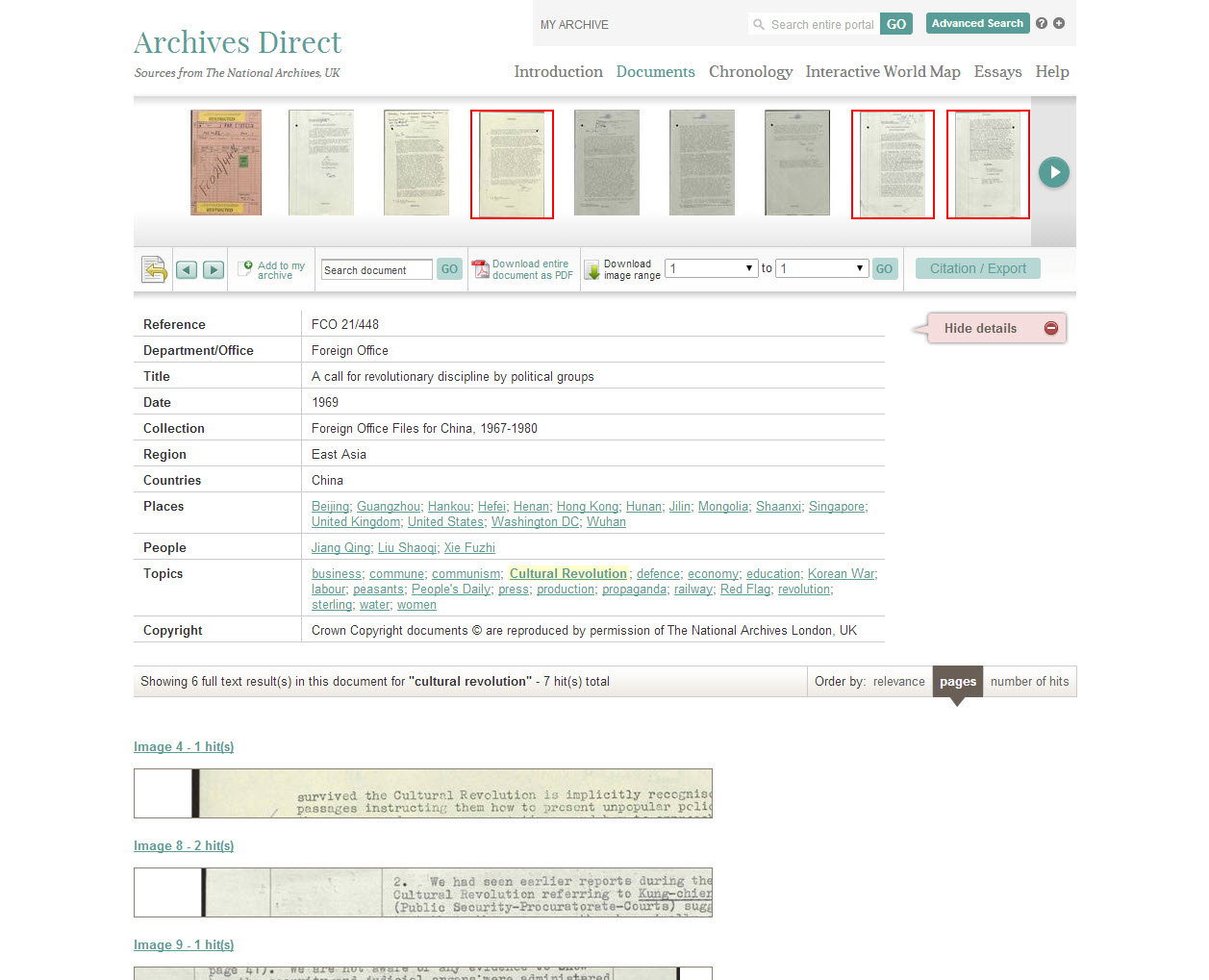 [Speaker Notes: Consultant Editors helped define key metadata terms

Rich metadata

Report discusses centralising of military control by Mao of public security functions and the courts and their support of proletarian red guard revolutionaries

Describe page functions]
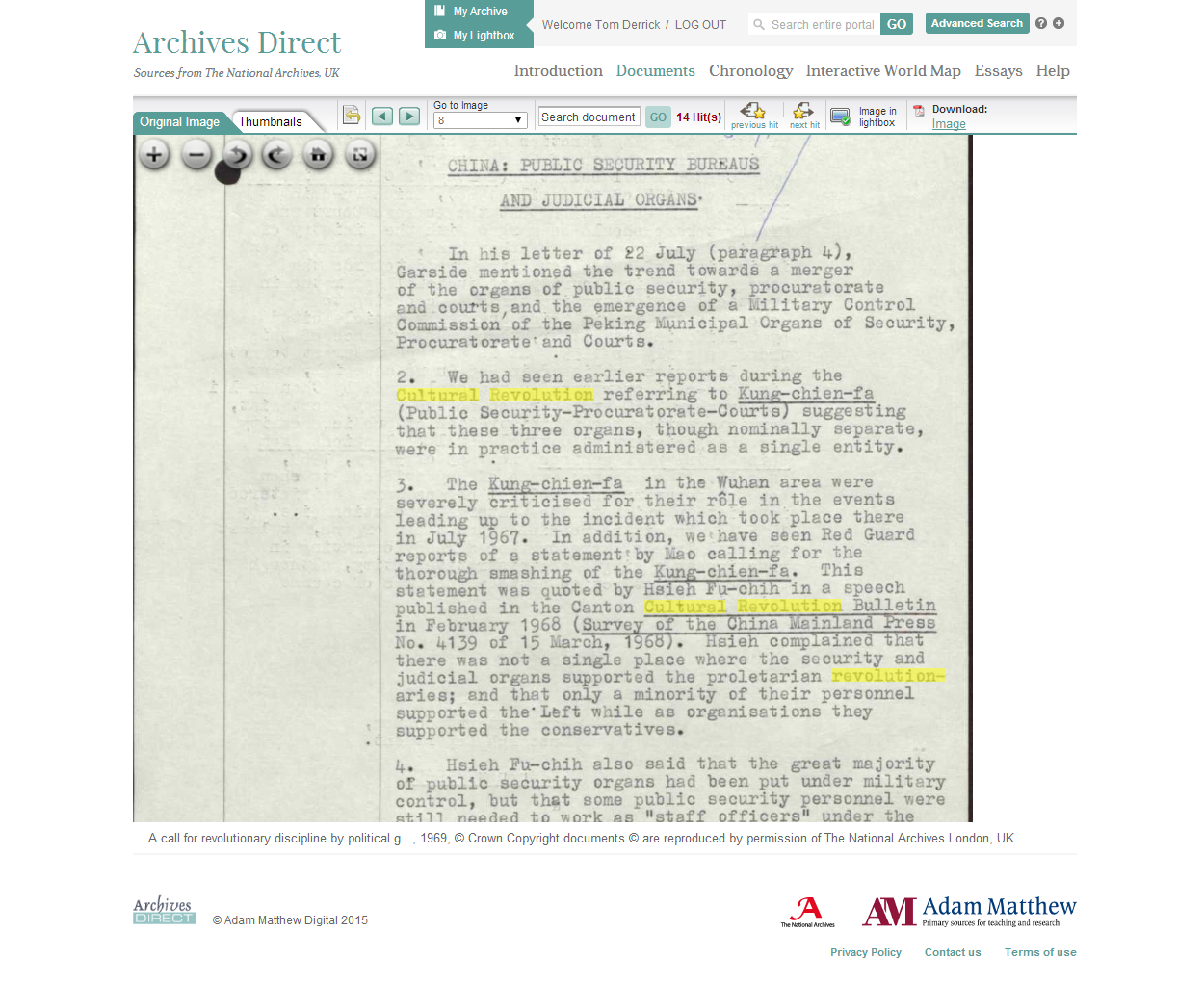 [Speaker Notes: Search term highlighted.]
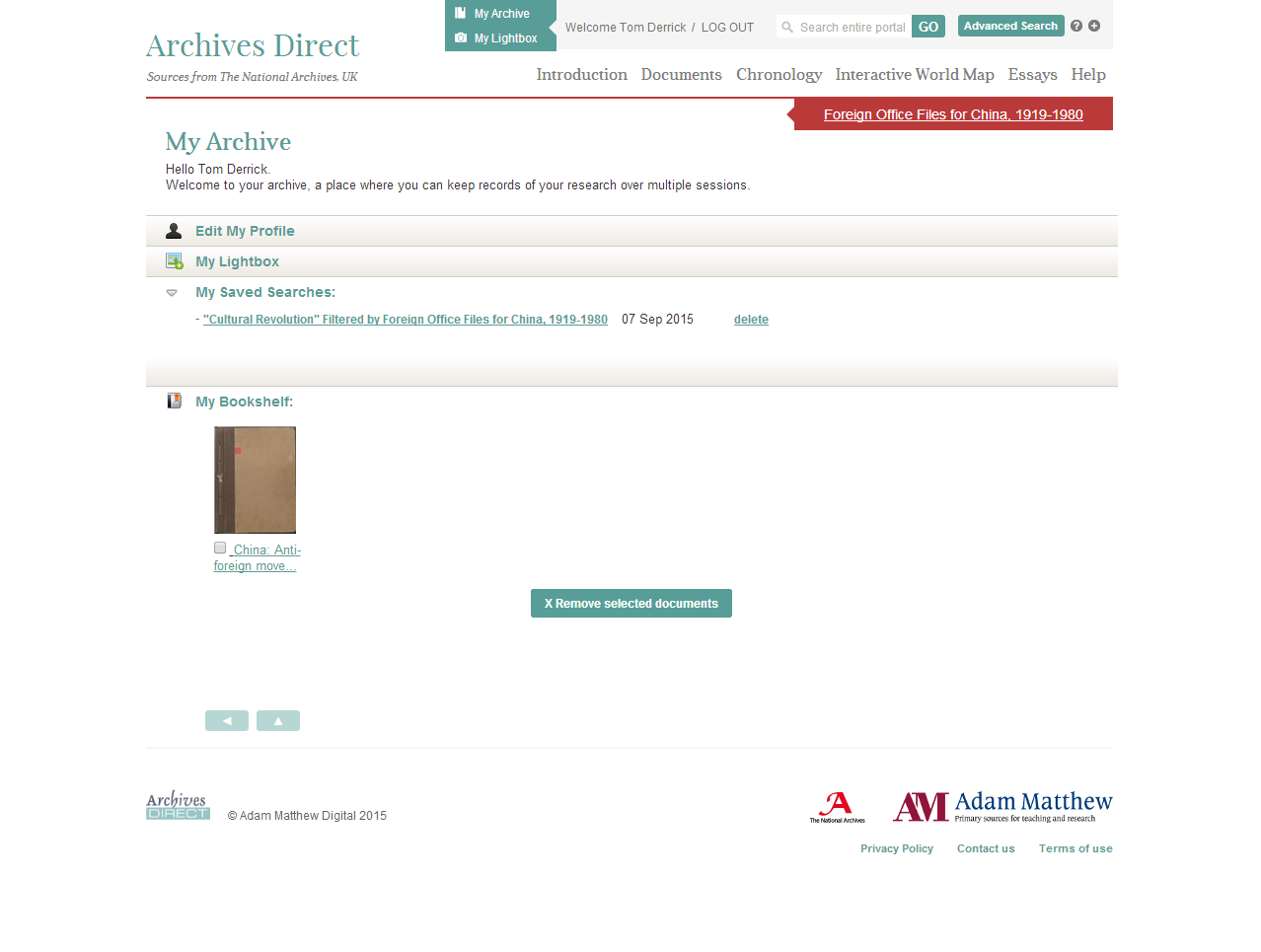 [Speaker Notes: Describe functionalities]
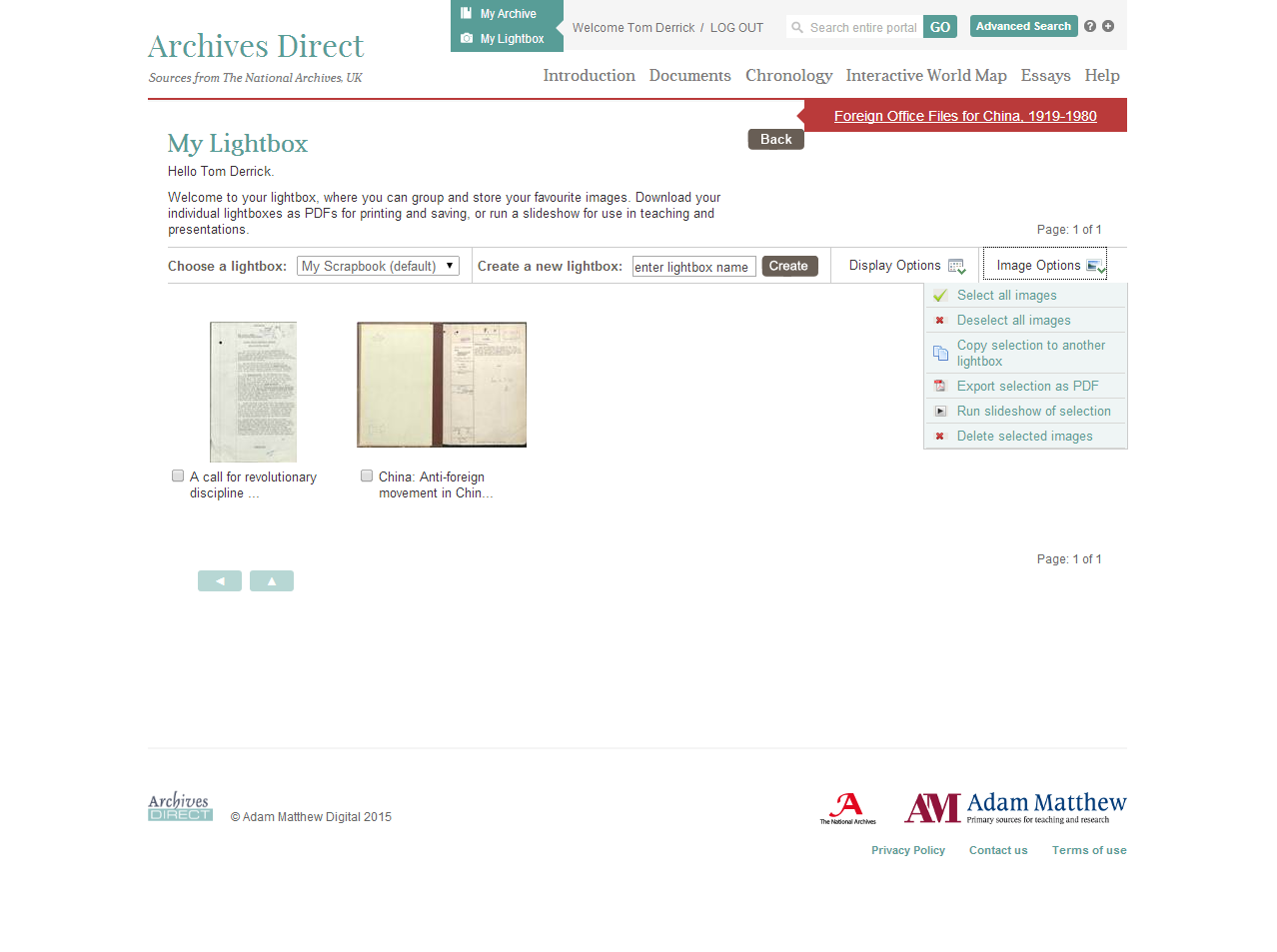 [Speaker Notes: Describe]
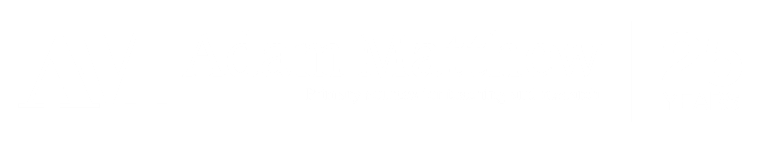 Three thematic resources on Chinese history


China: Trade, Politics and Culture, 1793-1980
Sources from SOAS and British Library

China, Culture and Society
Sources from the Wason Pamphlet collection at Cornell University

China, America and the Pacific
Materials for the study of the history of North American trade and cultural exchange with China
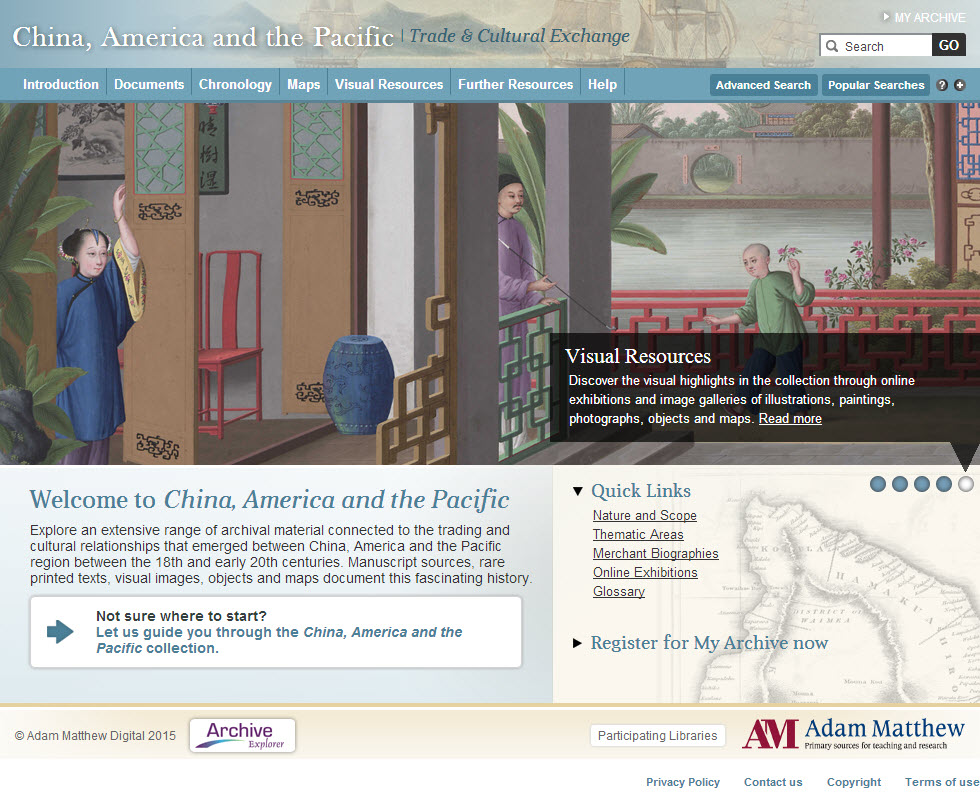 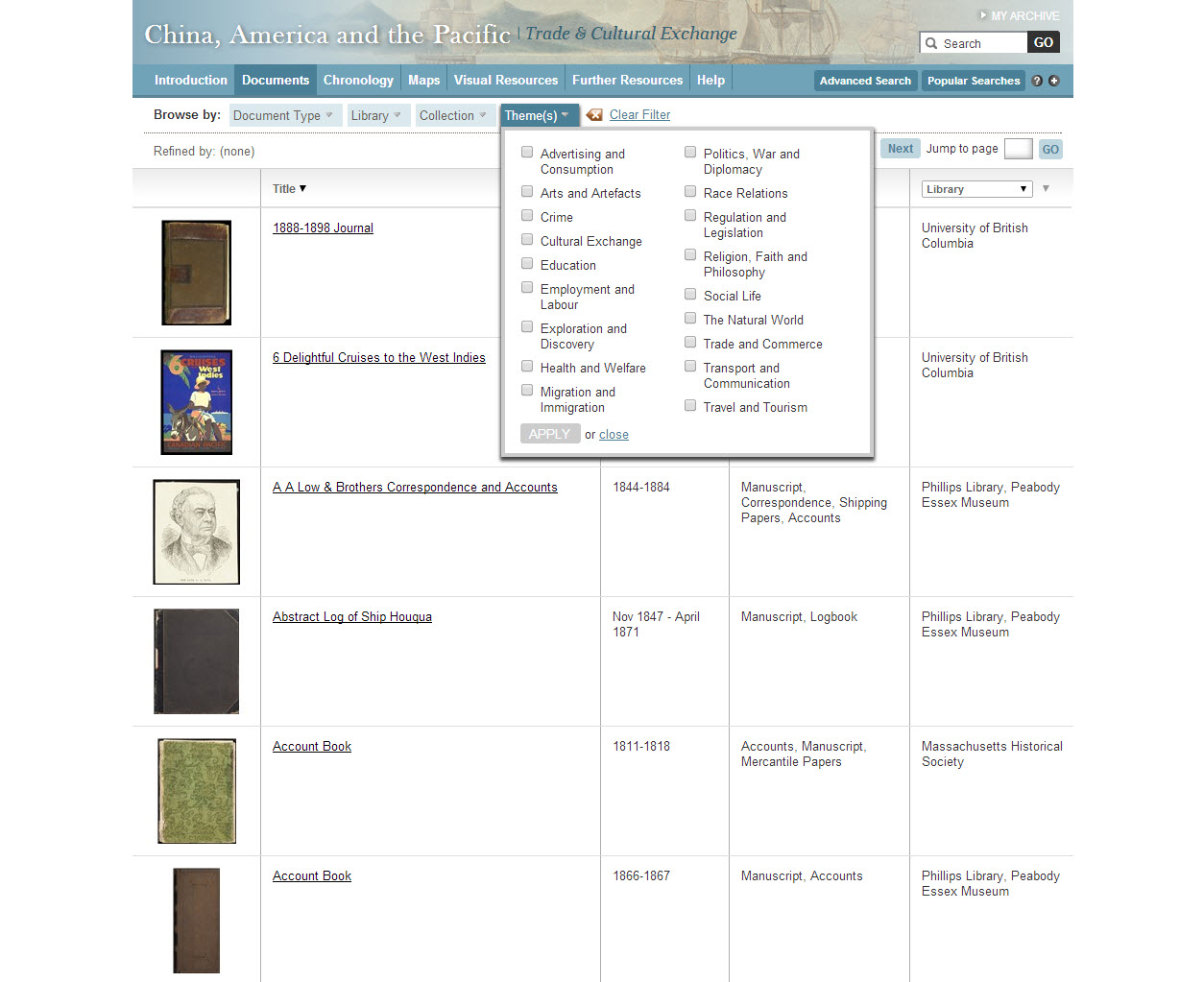 [Speaker Notes: China, America and the Pacific includes some of the strongest collections on the subject of the ‘Old China Trade’, including:


Thematically broad – can refine documents by theme]
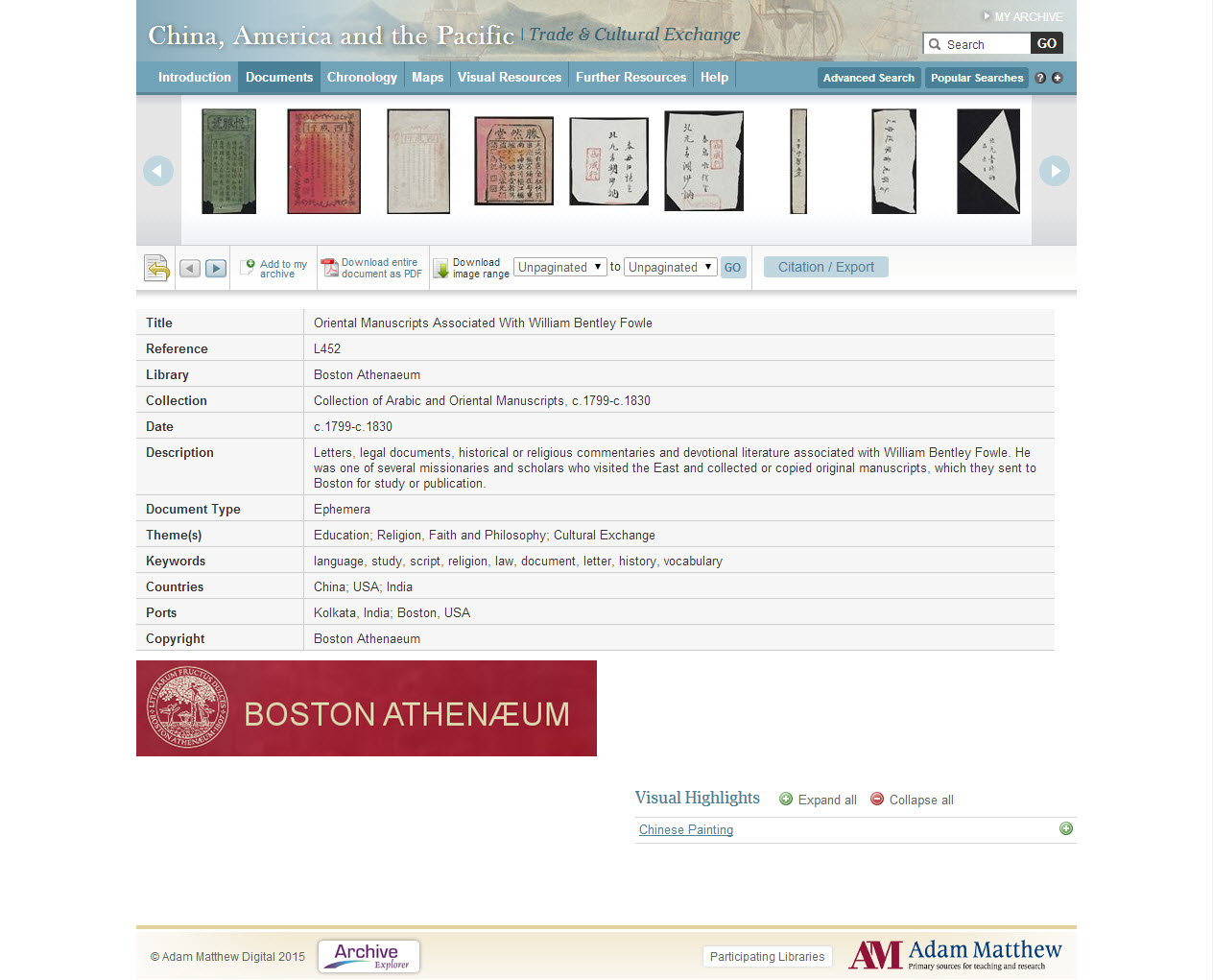 [Speaker Notes: Collection of letters, legal documents and other religious literature 

Collected by the missionary William Bentley Fowle and sent to Boston for study or publication.]
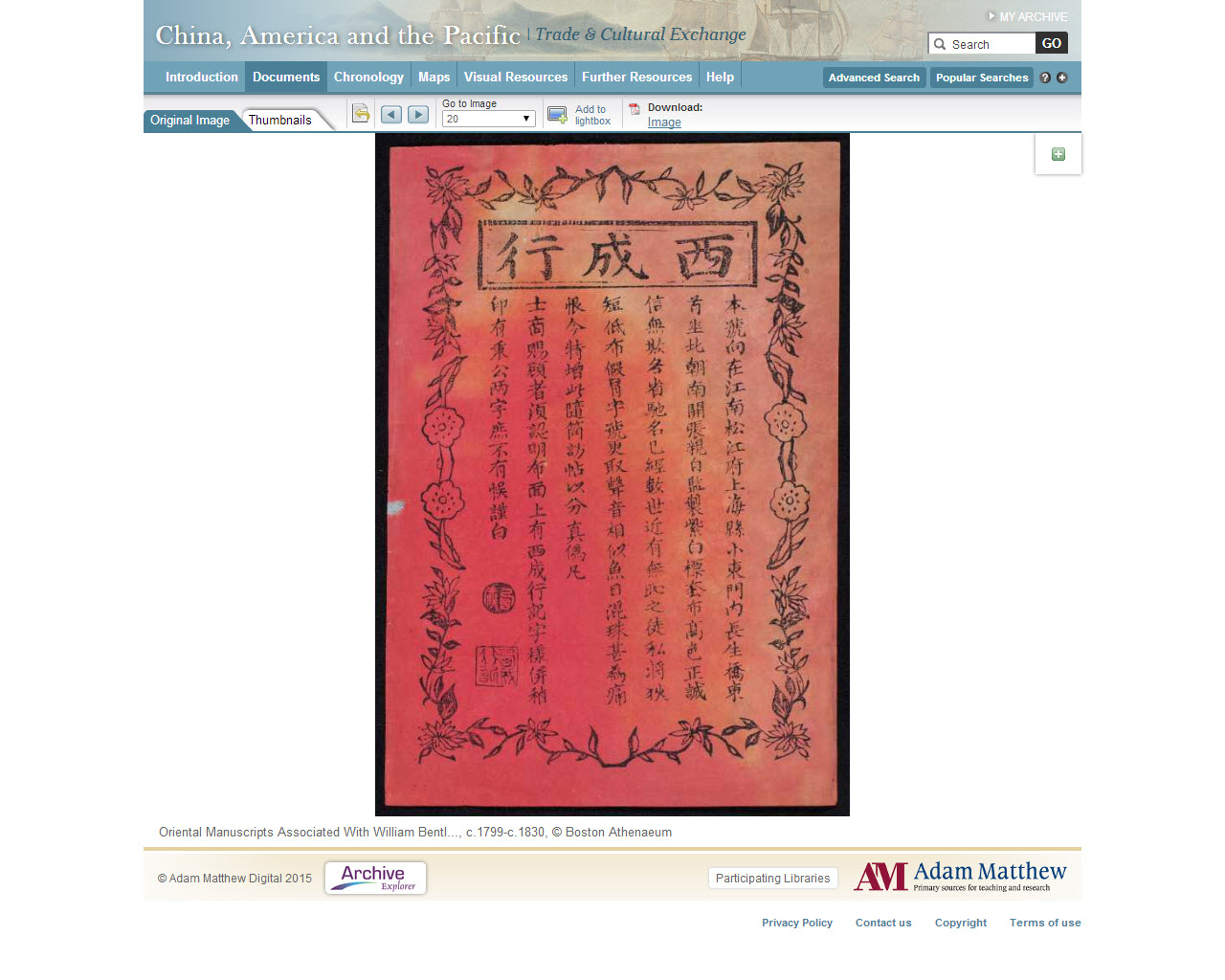 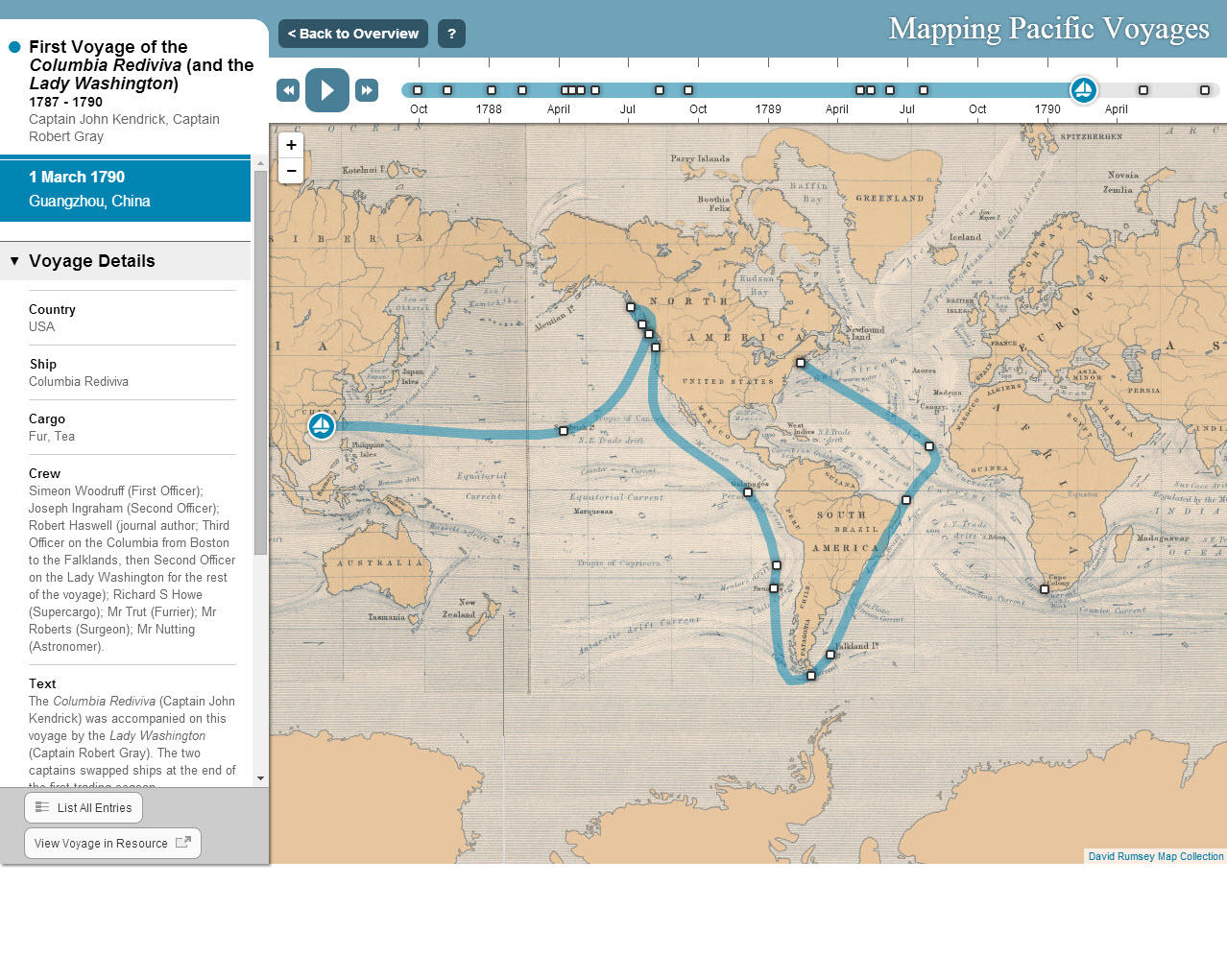 [Speaker Notes: Great contextual tools

Plots routes of early traders using data from the ship logs and journals that feature in the resource 

Cross-section of the many hundreds of voyages that took place between 1787 and 1863

Playback tool allows users to see video of the voyages 

A very interactive and engaging way to explore the routes that were undertaken. Links into the log or journal within the resource]
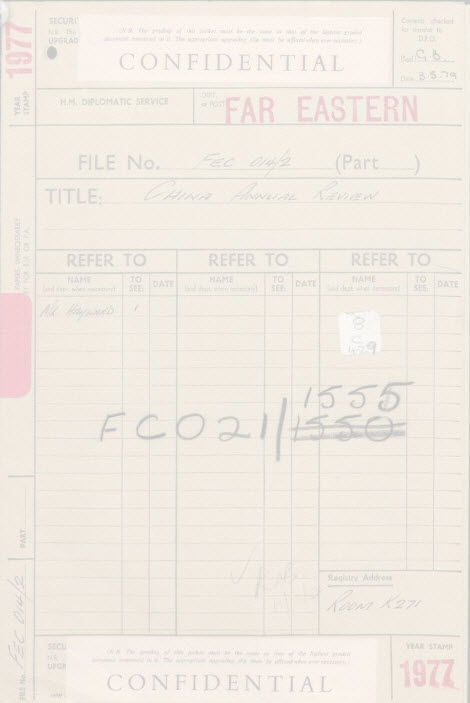 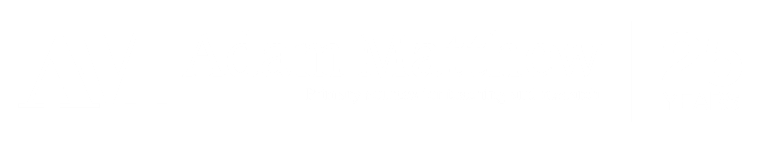 "This will be an excellent collection, which covers not only British experience of China’s massive domestic issues, such as the conflict between the Kuomintang and the Communist Party, but also the external relations of China with other countries. This resource will be a great aid to understanding the real China.” 

Yuanmei Yao
School of Advanced International and Area Studies 
East China Normal University, Shanghai
www.amdigital.co.uk | info@amdigital.co.uk | @AdamMatthewGrp